Welcome to your senior year!
Grab an opener sheet of paper (brown file cabinet) and answer the following questions:
What is my role as a senior at CHS? 
2. How do I want teachers/people at CHS to remember me? 
3. What are five goals I want to accomplish by the time I graduate?
[Speaker Notes: Please answer the questions to the best of your ability.]
Objectives and Standards
9/3 Learning objectives
1. Come up with a working definition for the terms “hero” and “traitor.”
2. Formulate an initial opinion on whether Edward Snowden is a hero or a traitor. 
3. Describe the procedures for Mr. Fielder’s classroom.
4. Analyze skills necessary to be successful in college and the workplace.
Core Standards addressed:
W.11-12.4: Produce clear and coherent writing in which the development, organization, and style are appropriate to task, purpose, and audience.
W.11-12.9: Draw evidence from literary or informational texts to support analysis, reflection, and research.
[Speaker Notes: FYI]
Syllabus
Class procedures/dates

http://mrfielderclinton.weebly.com

Google Docs – submit your work through here!!
[Speaker Notes: There will be a quiz over class procedures/policies on Friday. Focus on homework/testing policies, as well as the cell phone/electronic device policy. Review the website, as most class materials will be posted there for your review. For google documents, you can log on using your Clinton e-mail address (if you don’t already use Google docs).]
Heroes and Traitors
What makes someone a hero? Can you give an example and explain what makes that person a hero?
What makes a person a traitor? Can you give an example and explain what makes that specific person a traitor?
3. Can you give an example of someone who is/has been classified as both?
[Speaker Notes: Please answer these and submit via e-mail or google docs.]
Edward Snowden: Hero or Traitor
Warning: This media clip is an editorial, meaning it expresses a specific opinion. The opinion expressed is one to be questioned and analyzed!!

http://www.youtube.com/watch?v=blBYz5g_7TM
[Speaker Notes: View the following clip to get an idea of the Snowden case and both sides, even though it is editorialized.]
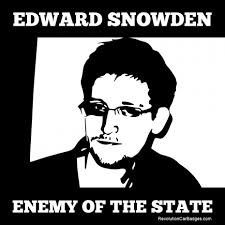 Research
Is Edward Snowden a hero or traitor?
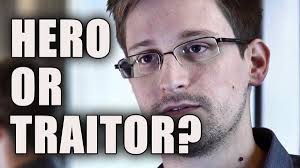 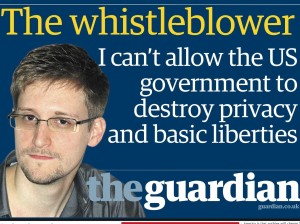 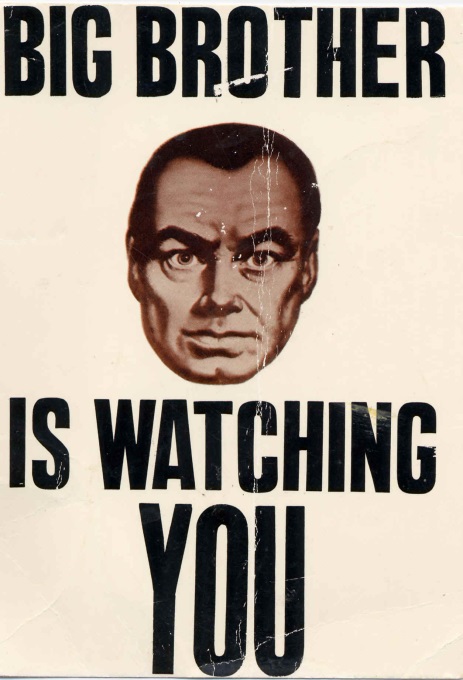 Why Snowden?? 1984
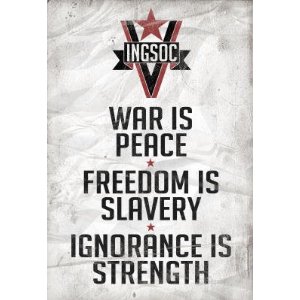 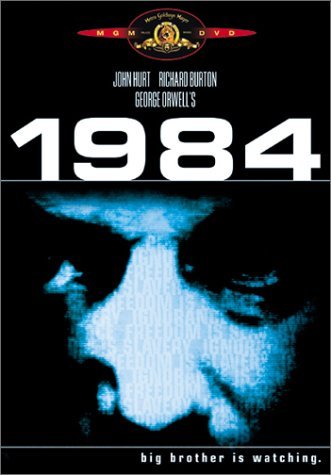 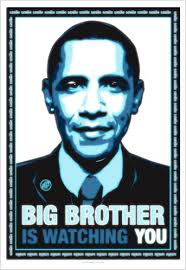 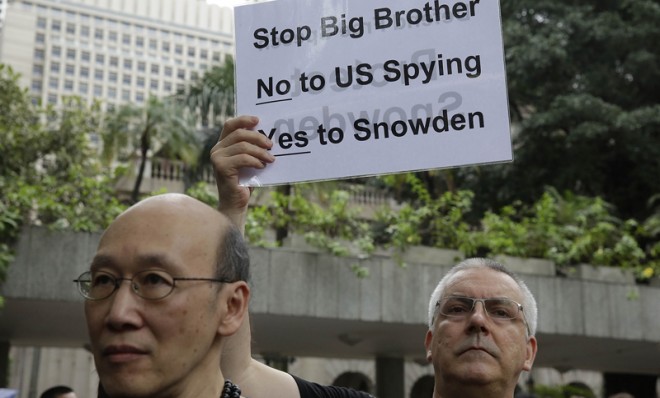 [Speaker Notes: There is a clear connection between the contents of our first book, 1984, and the Edward Snowden case.]
9/3 Closure/Homework
Initial Thoughts: Is Edward Snowden a Hero or a Traitor?


Homework: Have procedures ½ sheet signed.
[Speaker Notes: Please answer.]